The index of Higher Education Engagement with the Business Community
Magdalena Jelonek, PhDMateusz Jeżowski
[Speaker Notes: 1. geneza projektu (skąd, jakie inspiracje, dlaczego) - Mateusz
2. cel projektu i rozumienie/ definiowanie przez nas najważniejszych pojęć (Mateusz)
3. metodologia projektu i metodyka pracy (ja)
4. finalny model koncepcyjny (ja)
5. model operacyjny (ja - bez prezentowania wskaźników, bo się zanudzą, ale z ogólną informacją na temat tego, jak były konstruowane)
6. dalsze plany (Mateusz)]
Theoretical - practical  and methodological
Agenda
Research rationale
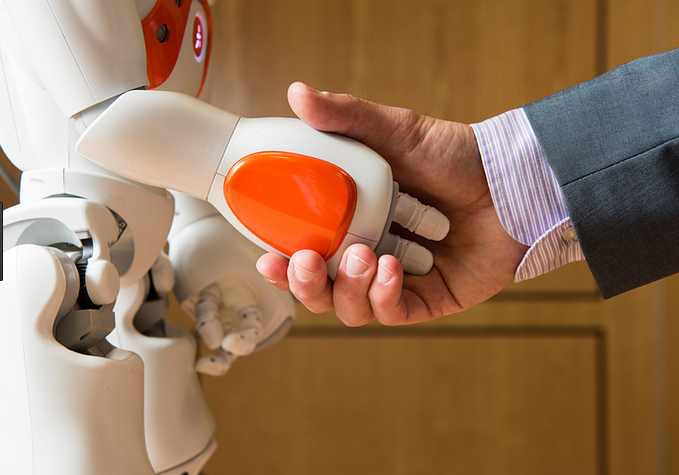 Just as castles provided the source of strength for medieval towns, and factories provided prosperity in the industrial age, universities are the source of strength in the knowledge-based economy of the twenty-first century. Lord Dearing
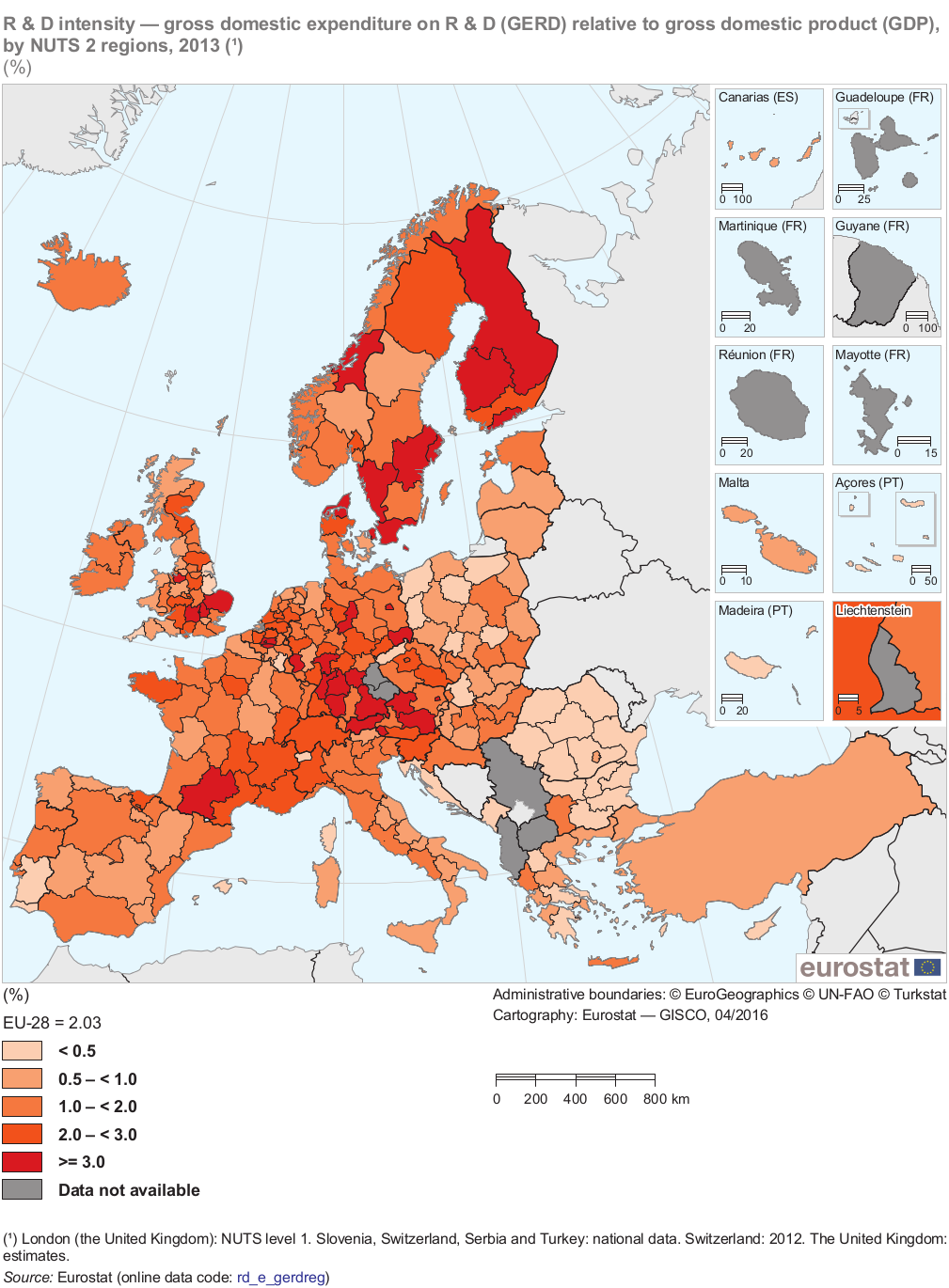 Research goals
illustrate the current situation, highlighting good policy and practice in order to enable informed policy choices;
identify obstacles and drivers of university – business cooperation;
inspire a new policy focus among decision makers by demonstrating the importance of university – business cooperation in stable and prosperous societies.
Definitions
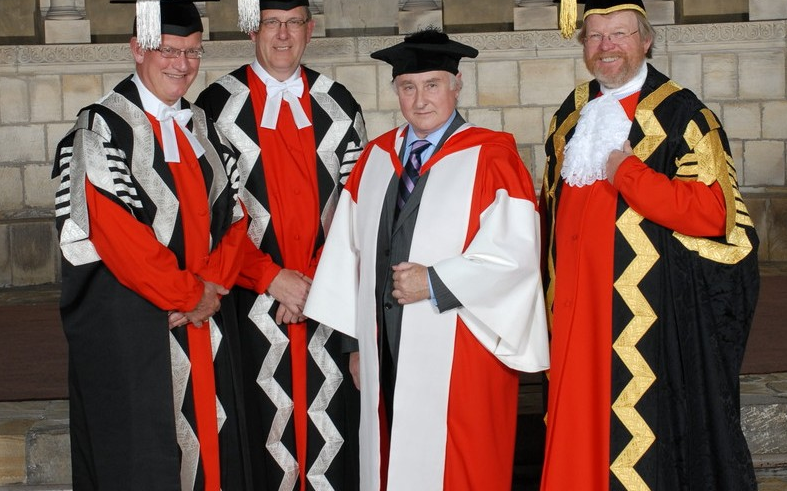 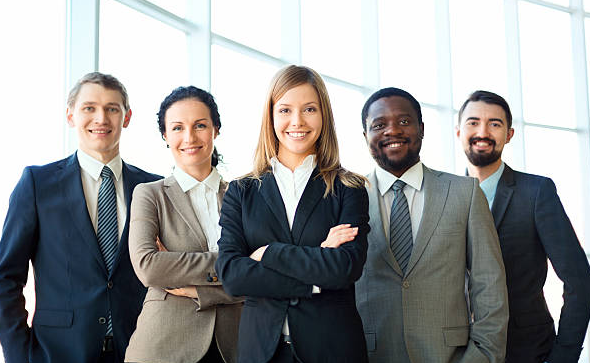 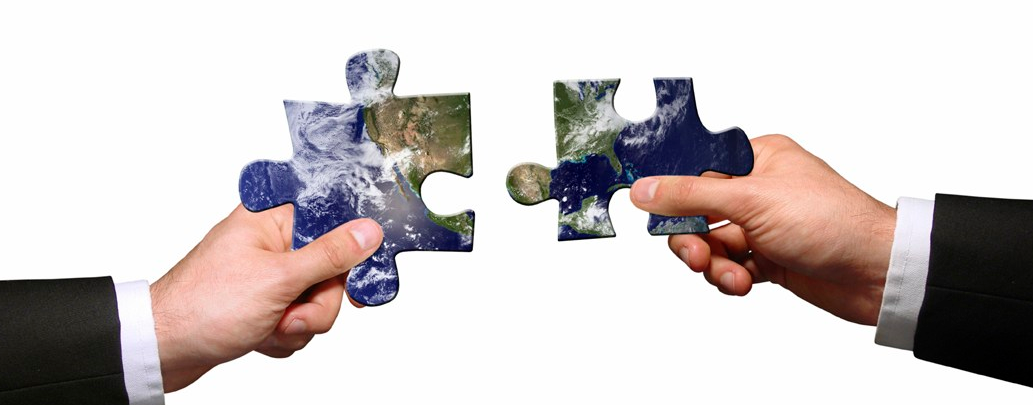 University-business cooperation – all interactions, direct and non-direct, on a personal and institutional level between universities and business that bring benefits to both parties interested
Methodology
STEP 1 – PORTFOLIO OF INDICATORS

STEP 2 – METHODOLOGY OF INDEX
FINAL OPPERATIONAL MODEL
Context  -
analysis of legal conditions for the cooperation
SUGGESTIONS FOR OPPERATIONAL MODEL
FINAL MODEL (CONCEPT)
[Speaker Notes: Central Statistical Office, Integrated Information System on Science and Higher Education]
Final model – dimensions
Final model - actions
Good indicator
Further steps
Pilot research 
Index of universities
Index of countries
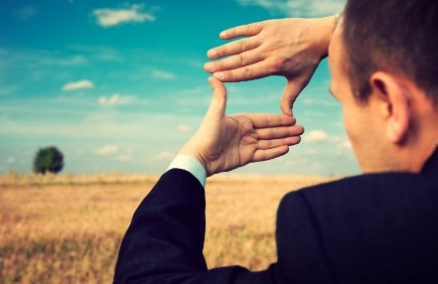